Agrément 2024POR - Cheminement                    des usagers
Octobre 2024
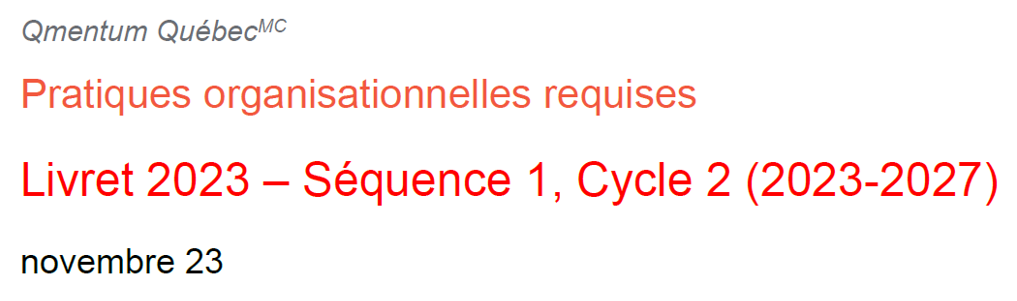 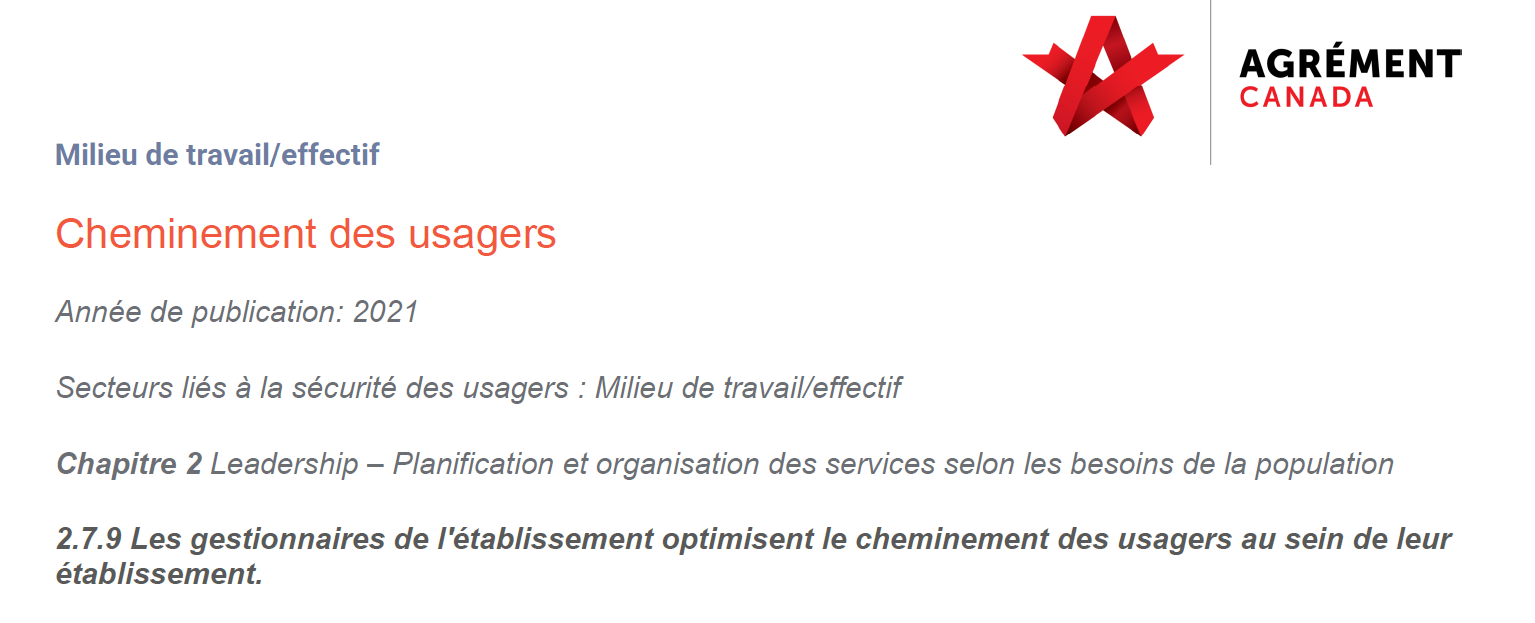 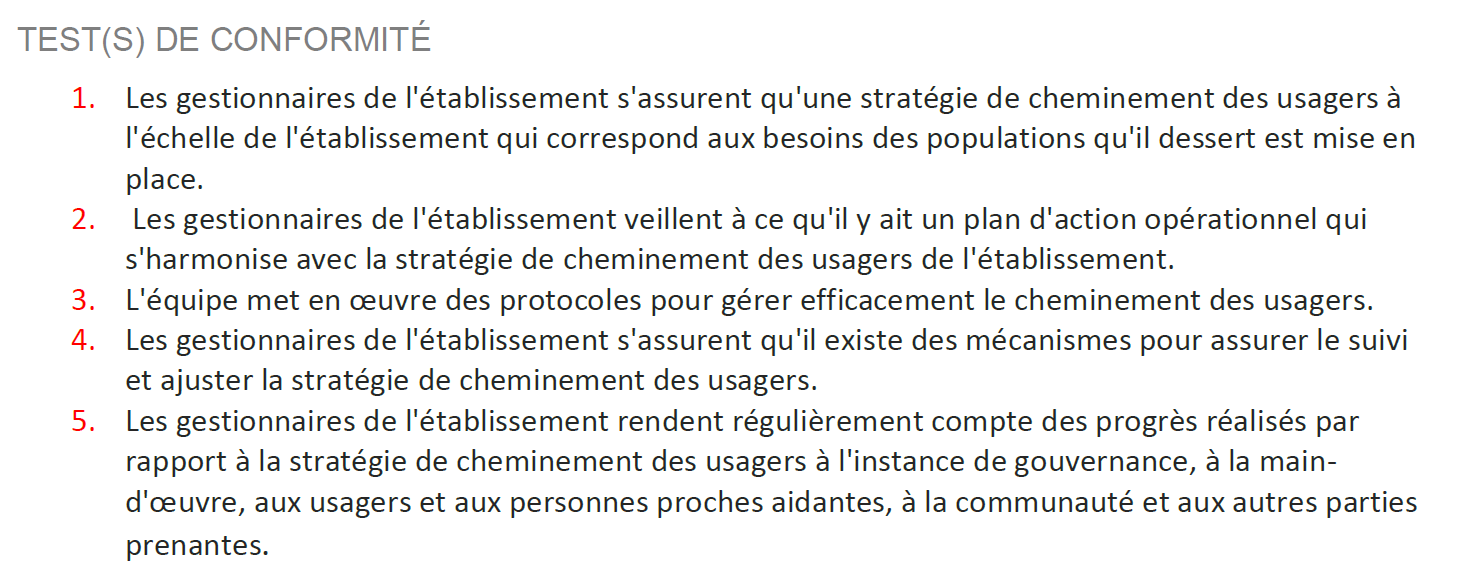 Stratégie Cheminement des usagers
Priorité organisationnelle suivie en salle de pilotage stratégique
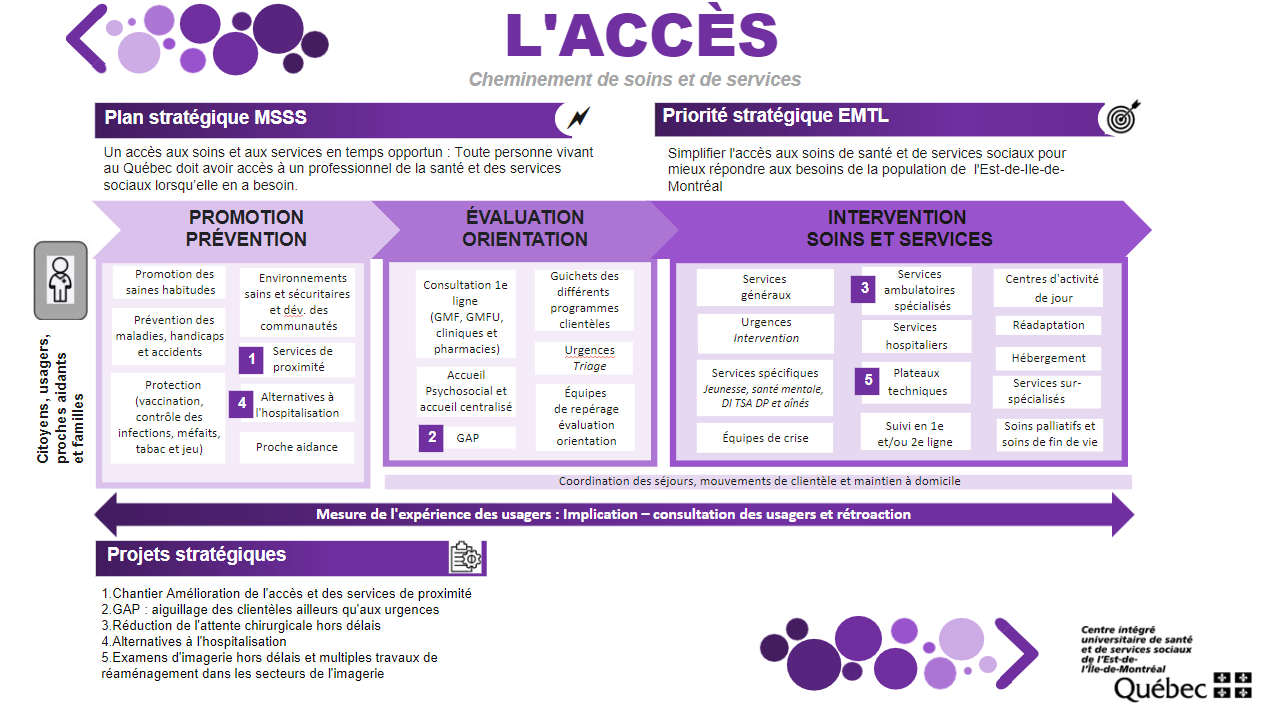 Animée 1x par mois
Avec le PDG et l’ensemble des membres du CODIR
5 projets stratégiques pour opérationnaliser la stratégie de l’établissement
[Speaker Notes: Mettre à jour le contenu du smartsheet]
Stratégie Cheminement des usagers
Suivi des projets liés au cheminement des usagers via les salles de pilotage
Espace structuré pour établir une vision commune et une résolution de problèmes sur les priorités stratégiques et les projets
Gestion opérationnelle du cheminement des usagers via notre modèle de Centre de commandement - C4
Caucus opérationnels
Espace structuré multiniveaux 
pour une coordination de trajectoires et une résolution de problèmes sur cet enjeu transversal prioritaire
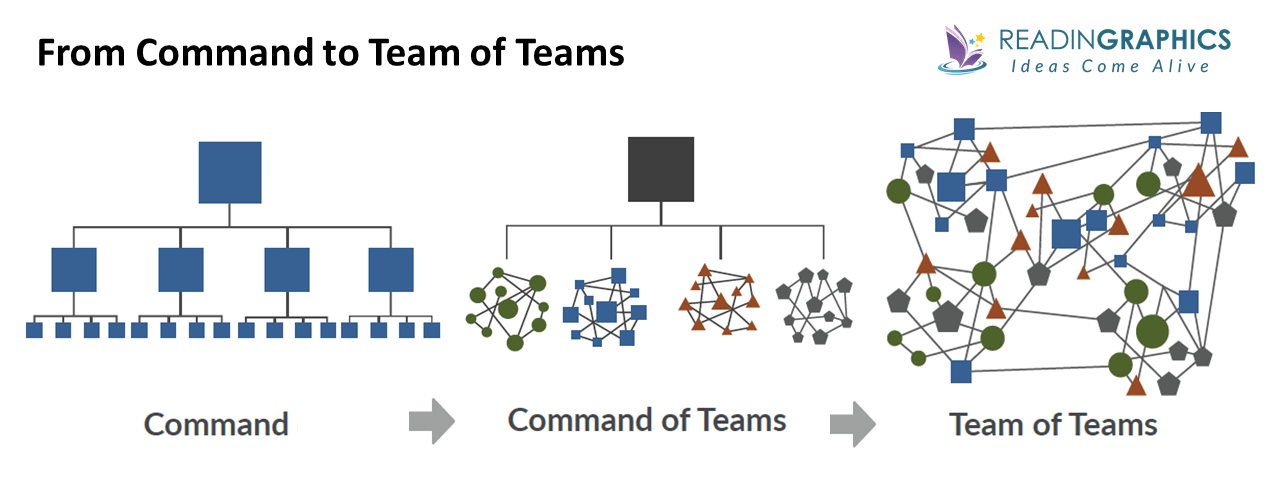 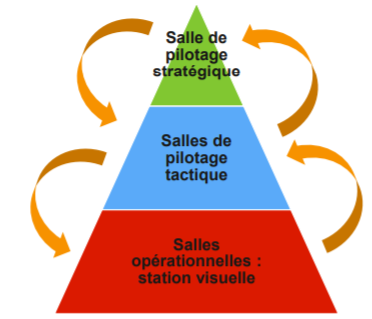 Mandat du caucus NSA
Animé 1 x par semaine
Le caucus NSA est un espace opérationnel permettant de : ​ 
Réunir des acteurs clé multi directions et multiniveaux​
Mobiliser ces acteurs autour de l’amélioration de la fluidité de la trajectoire NSA
Avoir une vue macro du processus et des données de la trajectoire 
Prendre des décisions éclairées collectivement à l’aide de données sur la manière d’améliorer la prestation et la gestion des soins et services dans l’ensemble de la trajectoire NSA  
Conférer et collaborer étroitement dans la résolution d’obstacles opérationnels touchant la trajectoire NSA de manière à augmenter notre capacité d’agir 
Améliorer la performance de la trajectoire afin d’atteindre les cibles
6
Mandat du caucus fluidité Santé physique
Animé 1 x par semaine à HMR
Le caucus fluidité Santé physique est un espace opérationnel permettant de : ​ 
Réunir des acteurs clé multi directions et multiniveaux​ 
Mobiliser ces acteurs autour de l’amélioration de la fluidité de la trajectoire hospitalière 
Avoir une vue macro du processus et des données de la trajectoire   
Prendre des décisions éclairées collectivement et à l’aide de données sur la manière d’améliorer la prestation et la gestion des soins et services dans l’ensemble de la trajectoire hospitalière  
Conférer et collaborer étroitement dans la résolution d’obstacles opérationnels touchant la trajectoire hospitalière de manière à augmenter notre capacité d’agir
Animé 1 x par semaine à HSCO
7
La PPCC au cœur du cheminement de l’usager
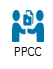 Autres instances de suivi opérationnel
Rencontres avec le CIUSSS du NORD
Mardi-jeudi
Chef TS
Rencontres avec le CIUSSS Centre-Sud
Mardi
Chef SAD-CH, SAC
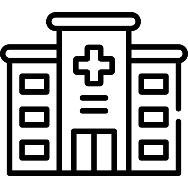 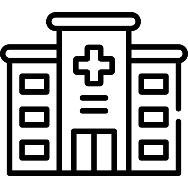 HSCO
HMR
PPCC Urgence
Rencontre de gestion des lits
Caucus Fluidité SP
(Coordos+chefs)
Rencontre de cogestion médicale (Fluidité HSCO)
(Coordos+cogestionnaires méd)
1 x par jour
1 x par semaine HMR
1 x par semaine HSCO
1 x aux 6 semaines
1 x par jour (HMR-HSCO)
Rapports d’état (5x / jour / site)
Caucus NSA
(D+coordo)
Instances existantes
Caucus PPCC
(sur l’unité ; AIC + professionnels, parfois chef d’unité)
Rencontres de planification des congés – unités chirurgie
(AIC, MD, chef au besoin)
1 x par semaine
1-2 x par semaine
1 x par jour
Comité d’amélioration PPCC
(chefs et coordo)
1 x par mois
[Speaker Notes: Valider si on doit ajouter des instances]
Différents protocoles pour gérer efficacement
[Speaker Notes: Ajouter les liens manquants 
Valider quels protocoles opérationnels ont met
Mettre à jour la POL 040 et PRO 023]
Exemples de cibles                           du cheminement des usagers
[Speaker Notes: Valider avec Lyne si les cibles sont toujours les bonnes]
Performance du cheminement des usagers
Différents PowerBI sont utilisés quotidiennement pour suivre et gérer le cheminement des usagers : https://intranetcemtl.cemtl.rtss.qc.ca/index.php?id=3542 

Les principaux indicateurs suivis sont: 
DMS sur civière à l’urgence
Délai de prise en charge (PEC) à l’urgence
DMS par disciplines ou unités et par DRG
Chirurgies hors délais (oncologiques et plus d’un an)
Délais d’attente en imagerie  
Taux de NSA et hors délais
Délais d’accès en santé mentale  
Délais du GAP  
…
[Speaker Notes: Rendre plus spécifiques certains des indicateurs]
Tableau de bord MSSS
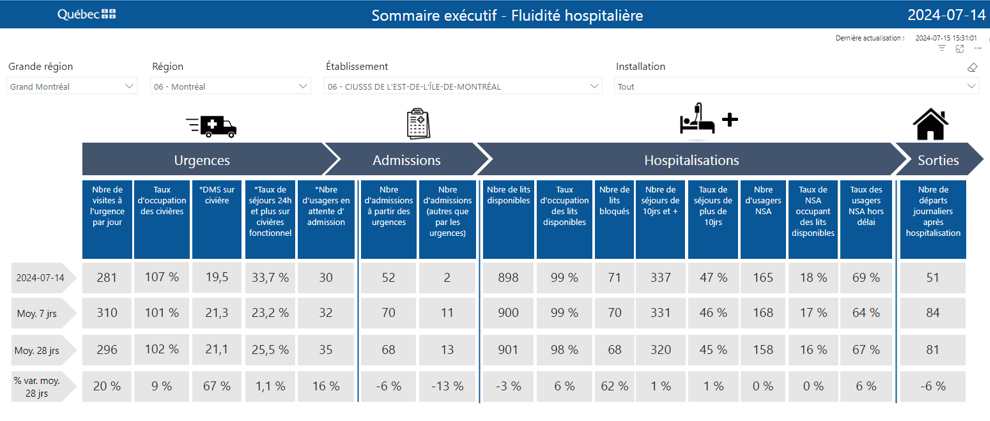 Préparons-nous !
Cheminement des usagers
Comment identifiez-vous les cibles à atteindre liées au cheminement ? Que faites-vous pour les atteindre ?
Comment assurez-vous la cohérence entre le cheminement et les plans opérationnels ?
Comment êtes-vous informés des progrès réalisés en lien avec la stratégie de cheminement ? 
Comment établissez-vous la stratégie de cheminement de l'usager ? Comment vous assurez-vous que le celle-ci est alignée avec les priorités organisationnelles et les besoins du territoire? 
Quelles stratégies avez-vous mises en place pour assurer la continuité du parcours de soins ? Comment gérez-vous les points de transition ? 
Quelle place accordez-vous aux différentes parties prenantes dans la conception, la révision et l'application du cheminement de l'usager ?
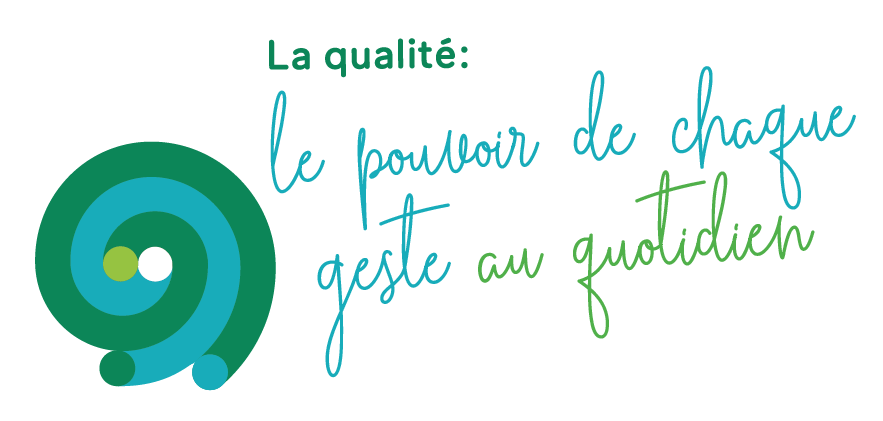 Merci !Questions?